Social Media for A Department
Marcia DiStaso, Ph.D.  APR
Chair Public Relations Department
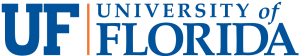 @mdistaso
What’s your social appetite?
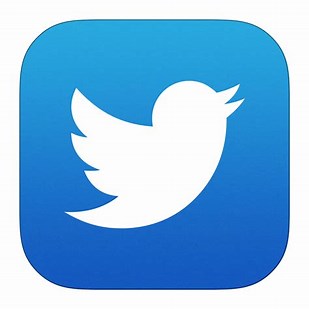 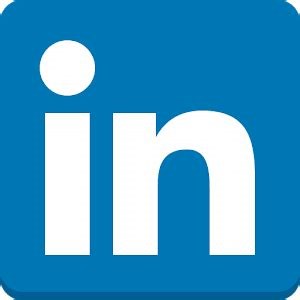 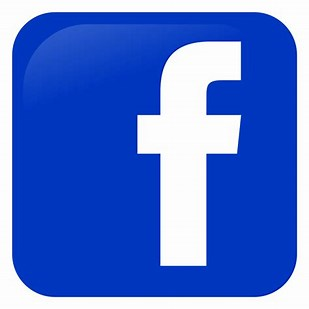 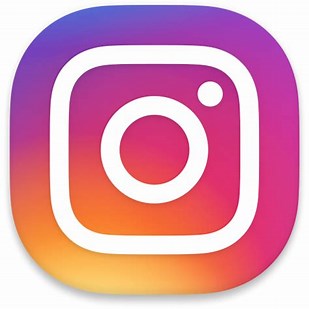 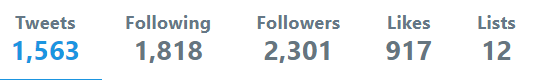 @mdistaso
Want to know if students will use your social media accounts?
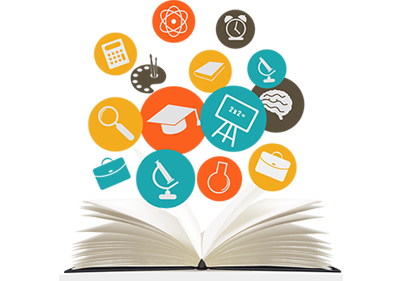 Ask them!
@mdistaso
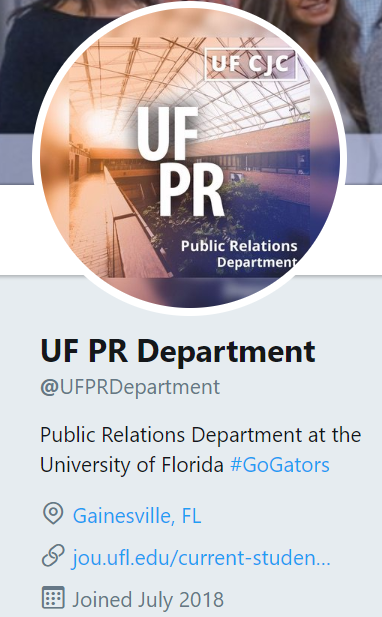 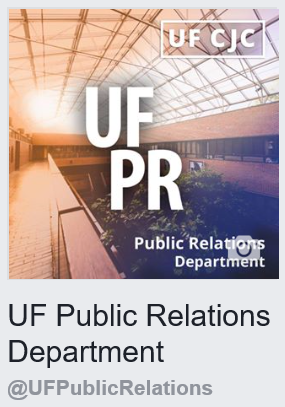 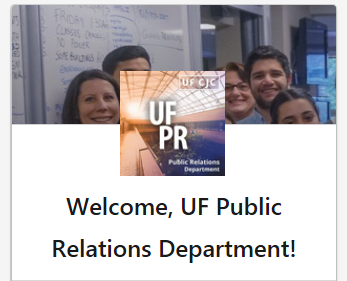 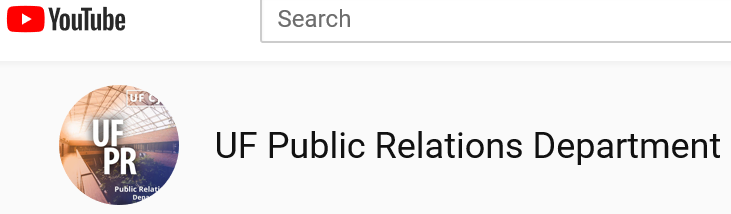 @mdistaso
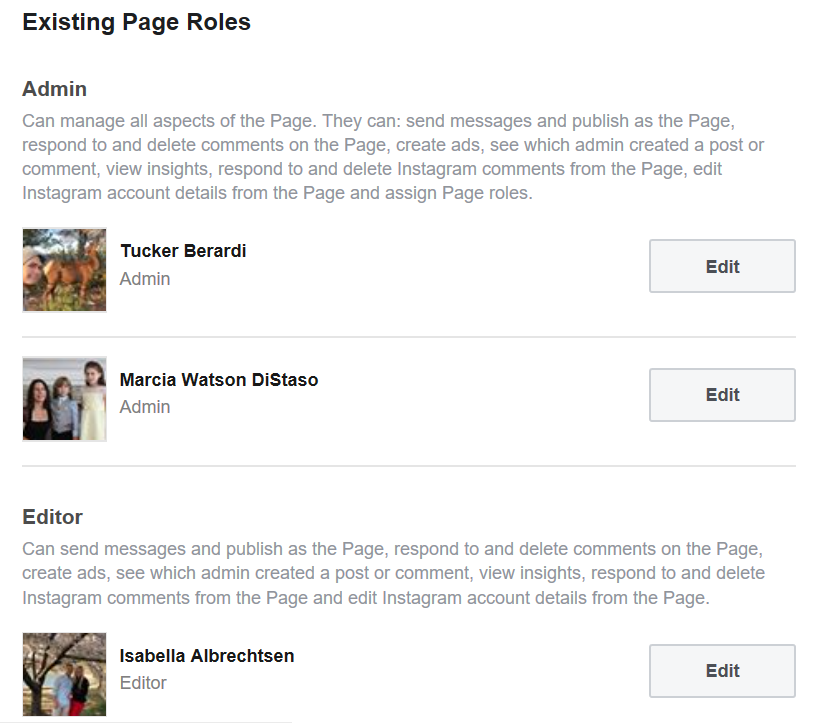 It takes 
a team!
@mdistaso
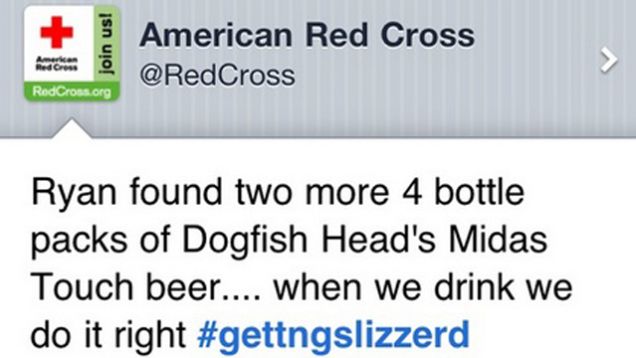 Mistakes 
happen!
@mdistaso
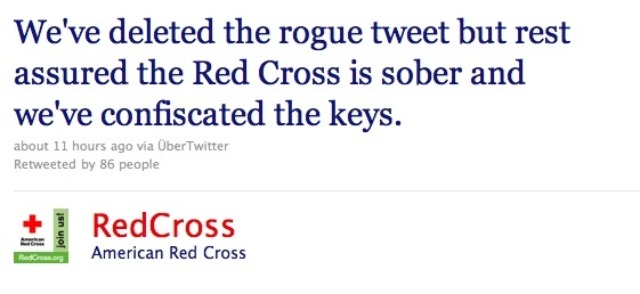 All eyes are on how you handle it!
@mdistaso
Main Audience = Students
Secondary = Faculty,  Alumni & Professionals
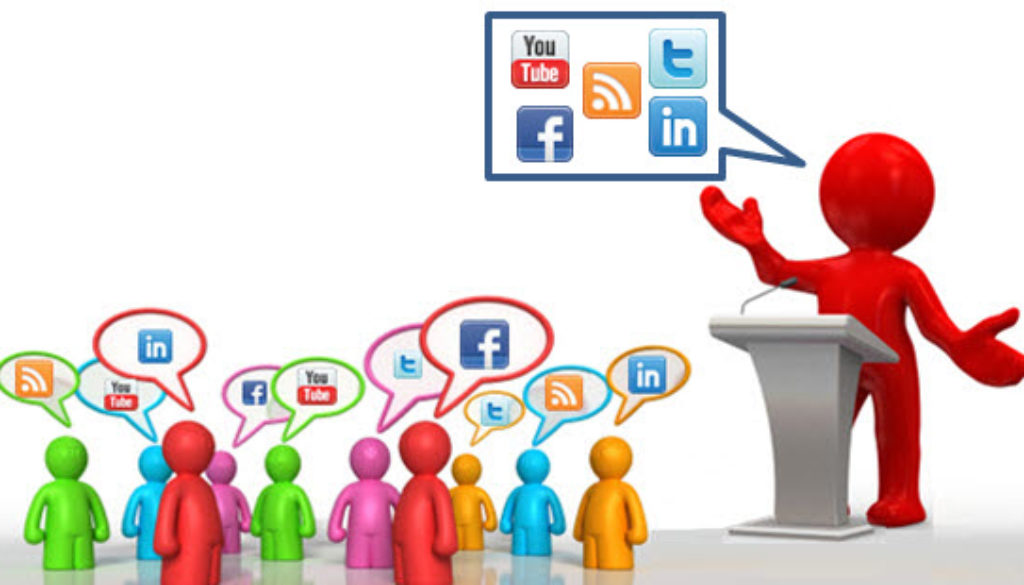 @mdistaso
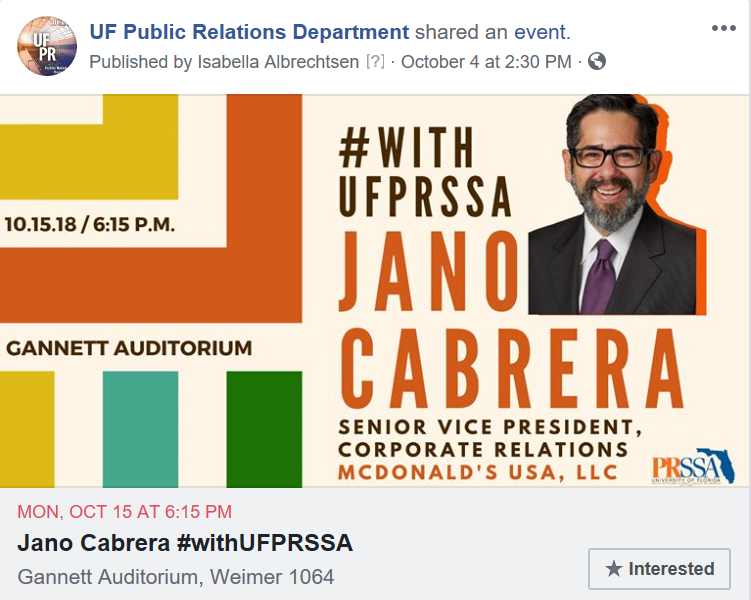 Facebook Goal = 
Inform about what we have going on
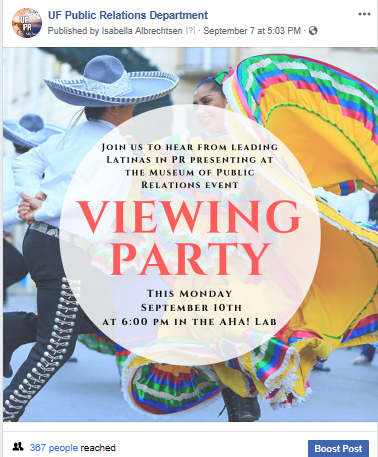 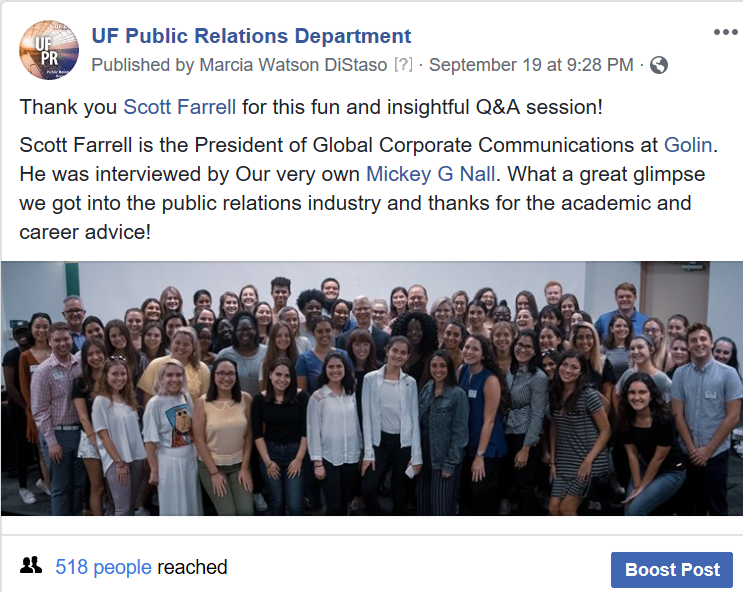 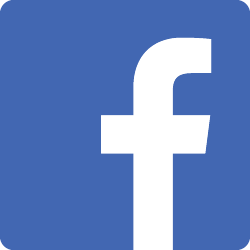 @mdistaso
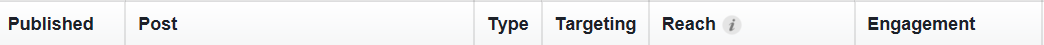 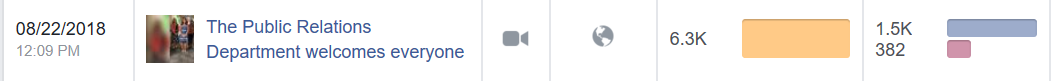 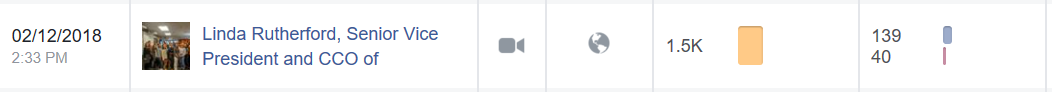 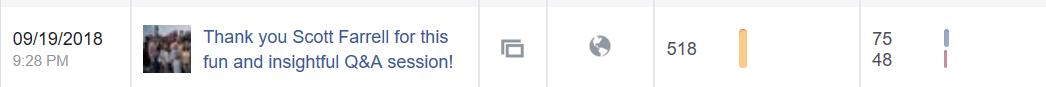 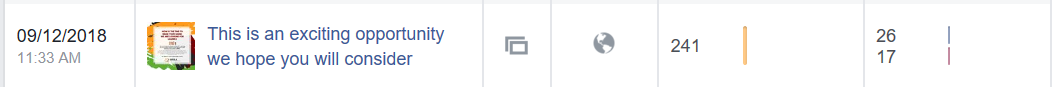 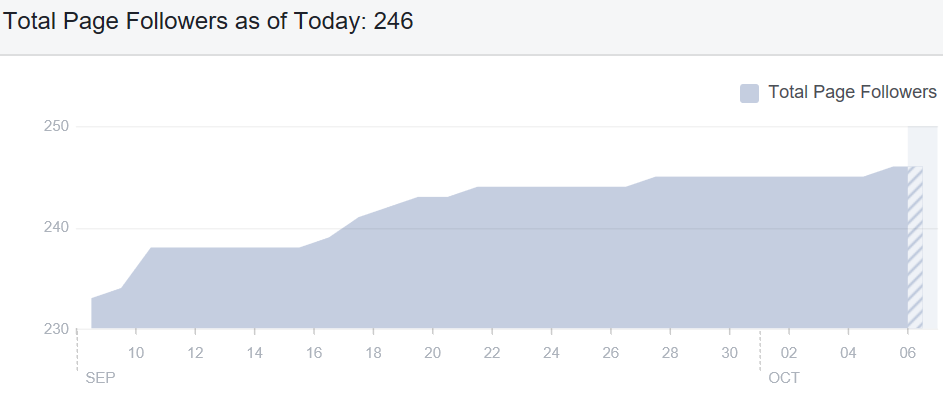 @mdistaso
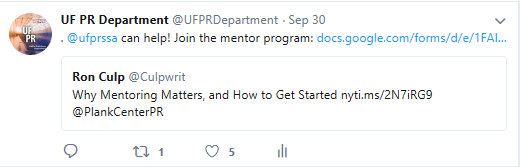 Twitter Goal = Tips and information to help students
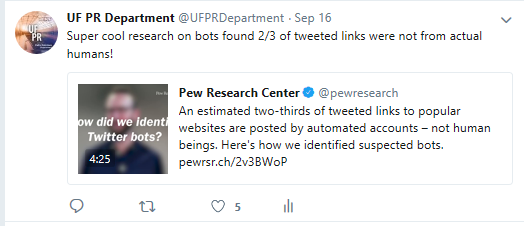 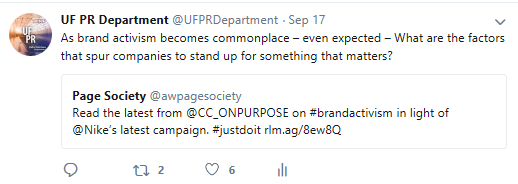 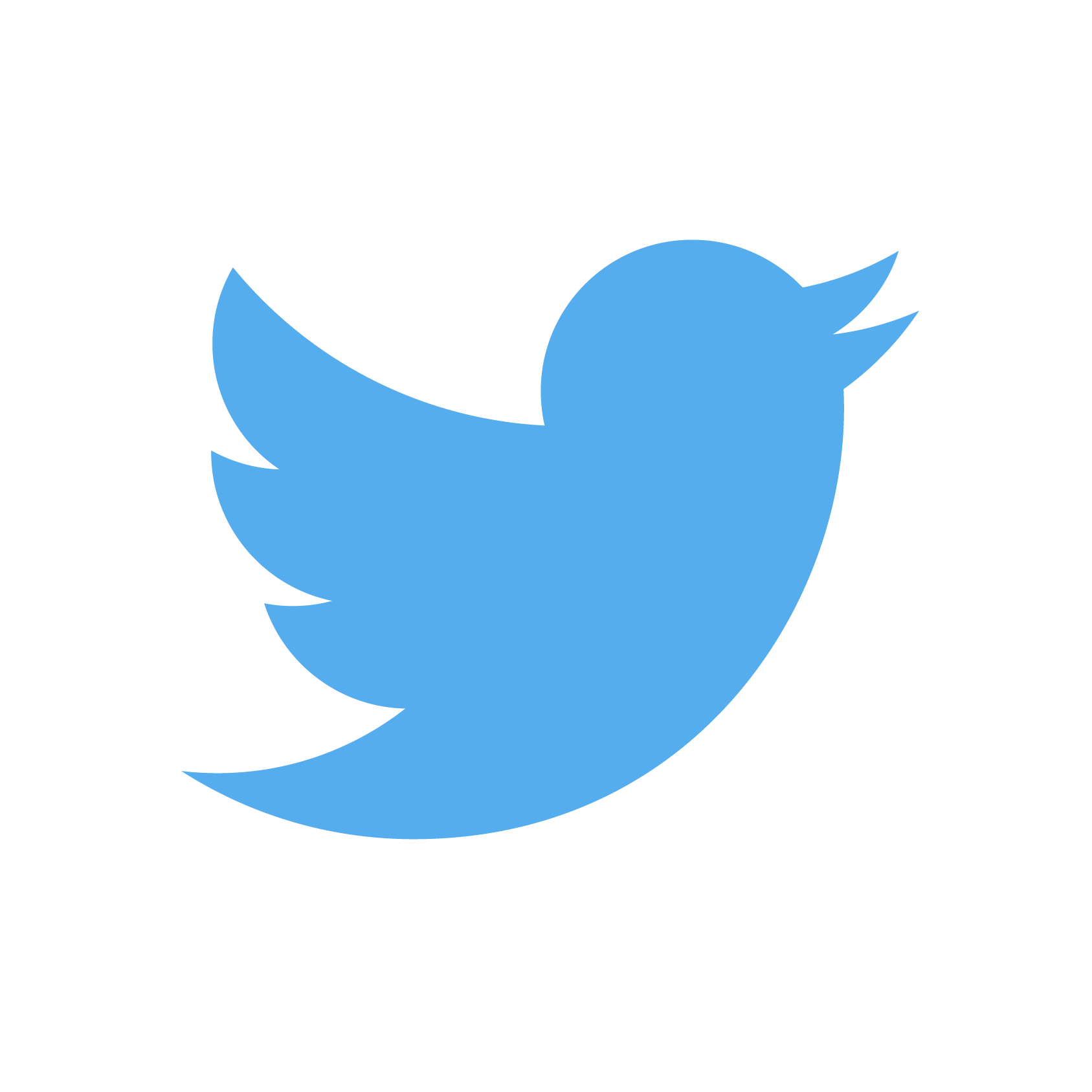 @mdistaso
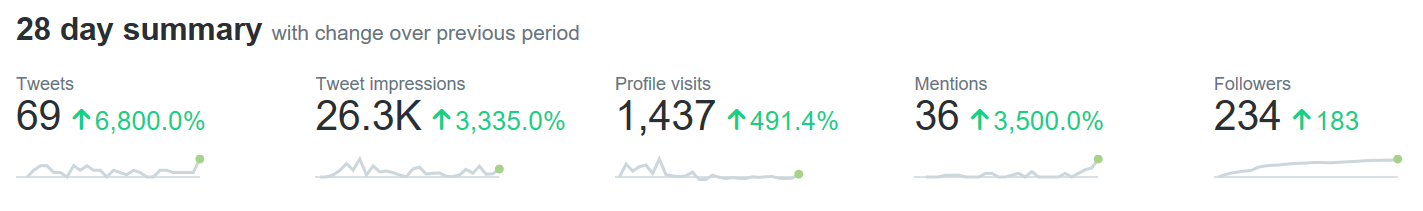 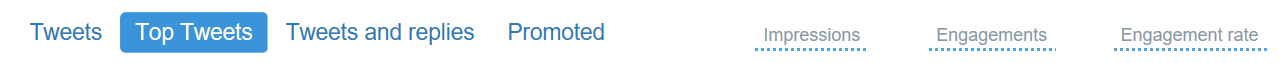 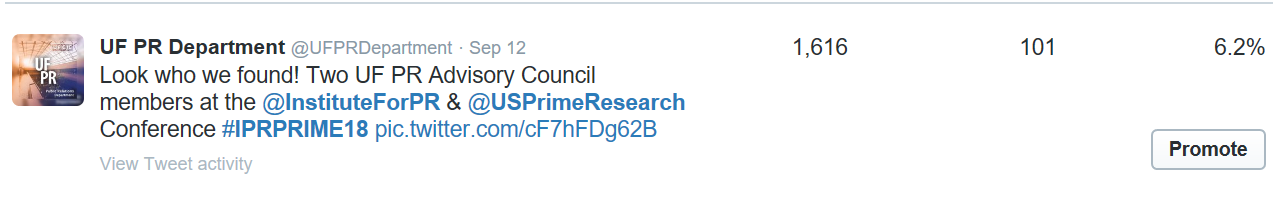 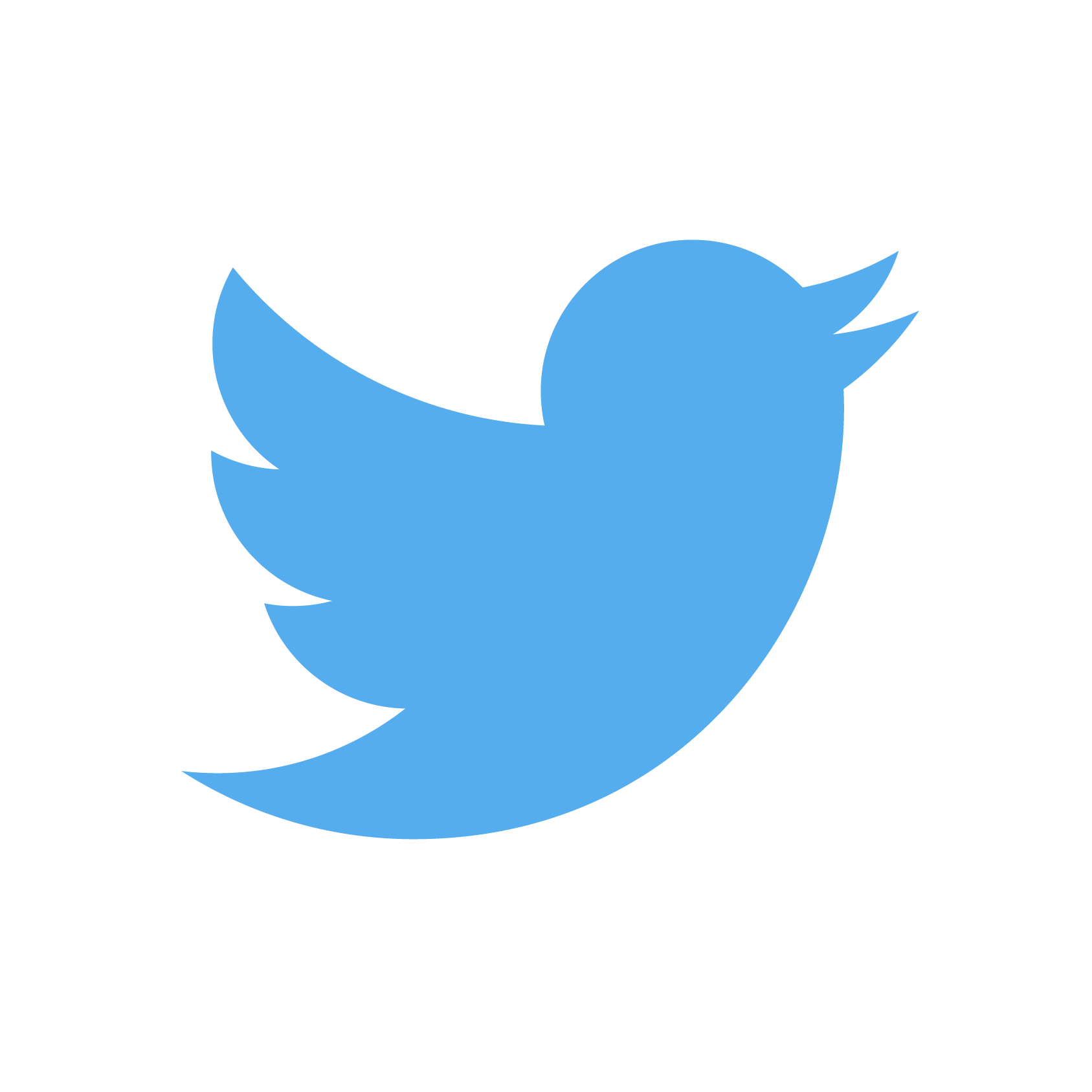 @mdistaso
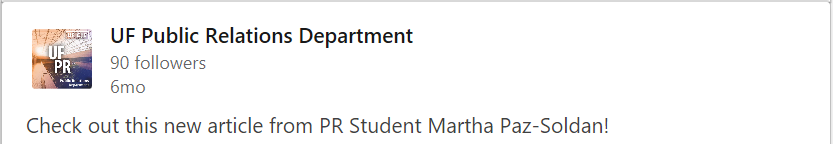 LinkedIn Goal = 
Build our network & thought leadership
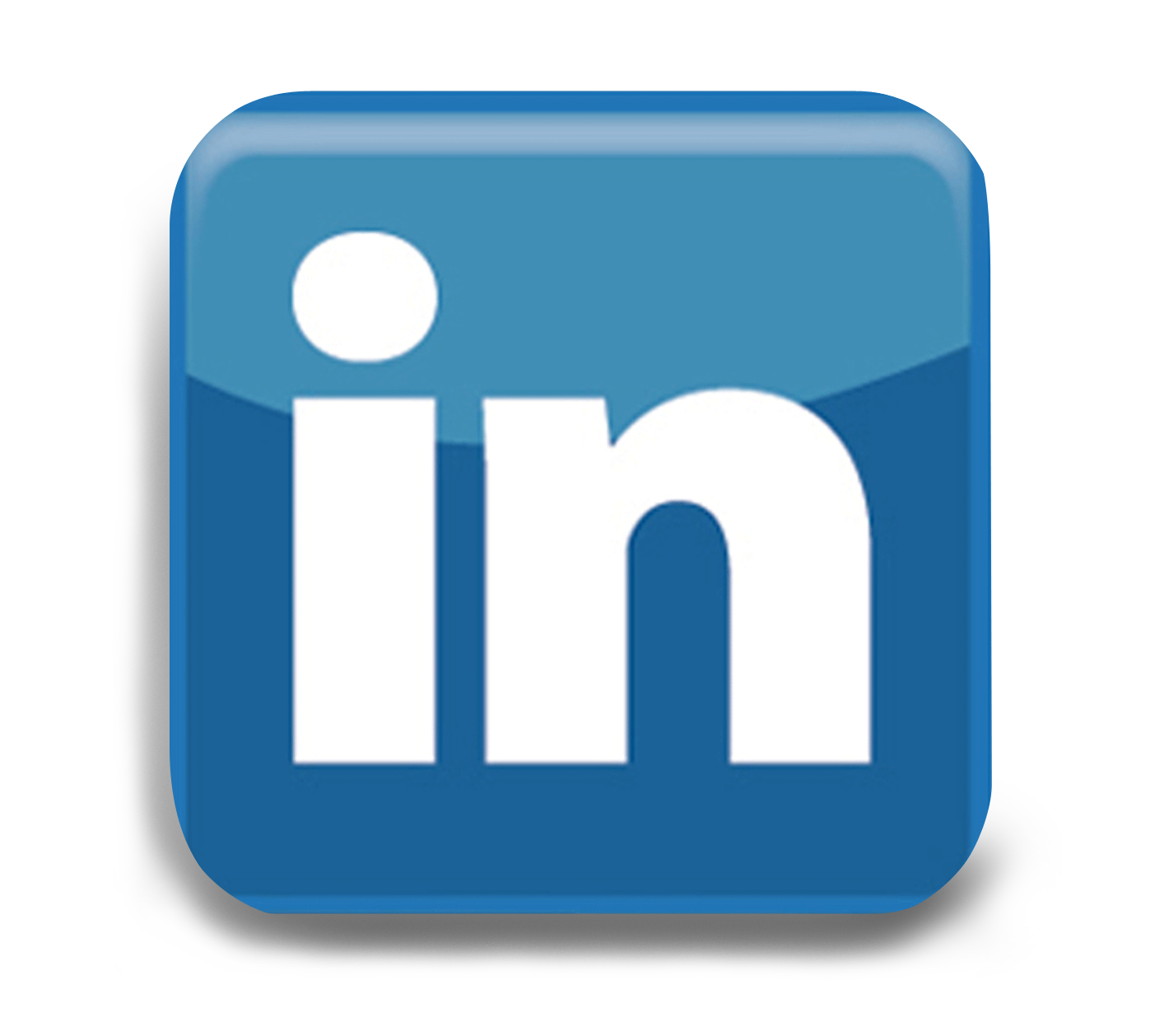 @mdistaso
YouTube Goal = Show off guests & provide content for classes
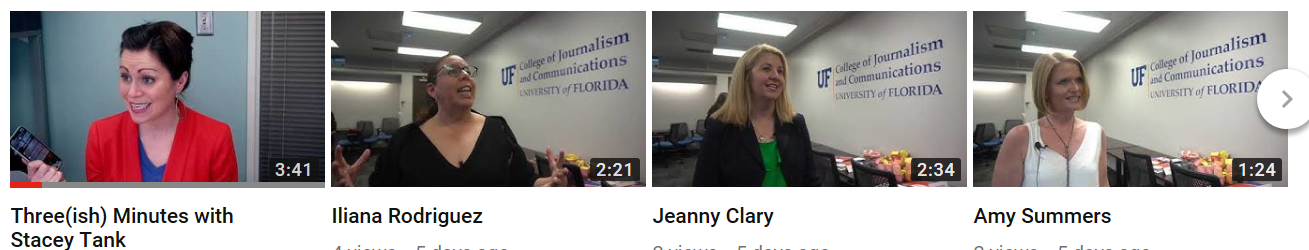 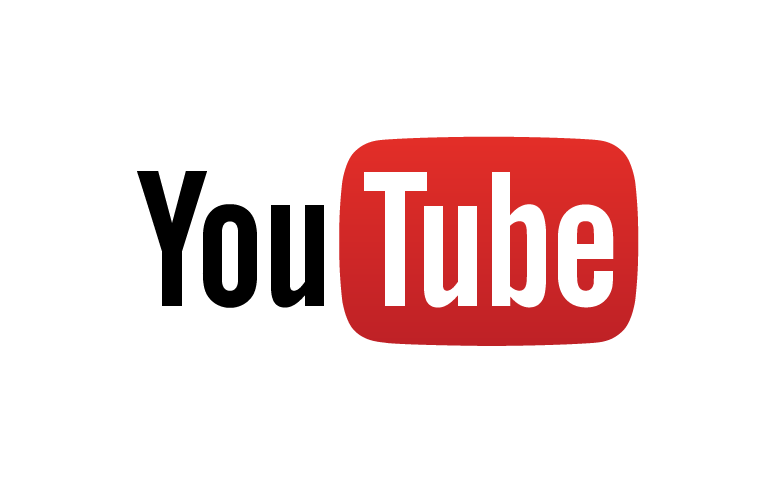 @mdistaso
Realistic Content Goals – ABCC
3 posts a week
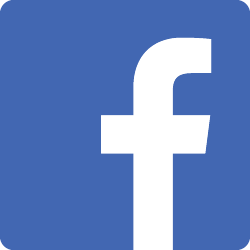 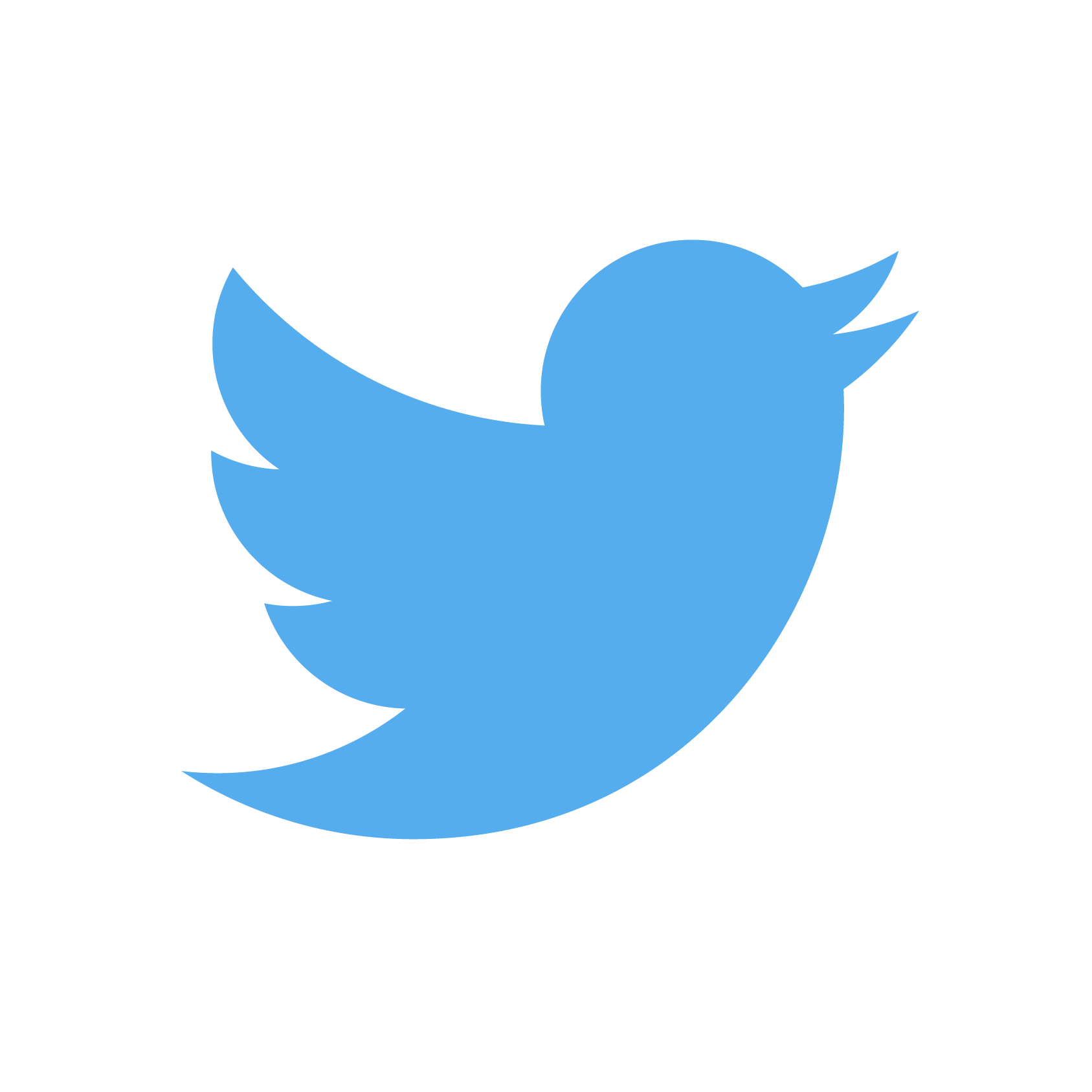 3 times a day
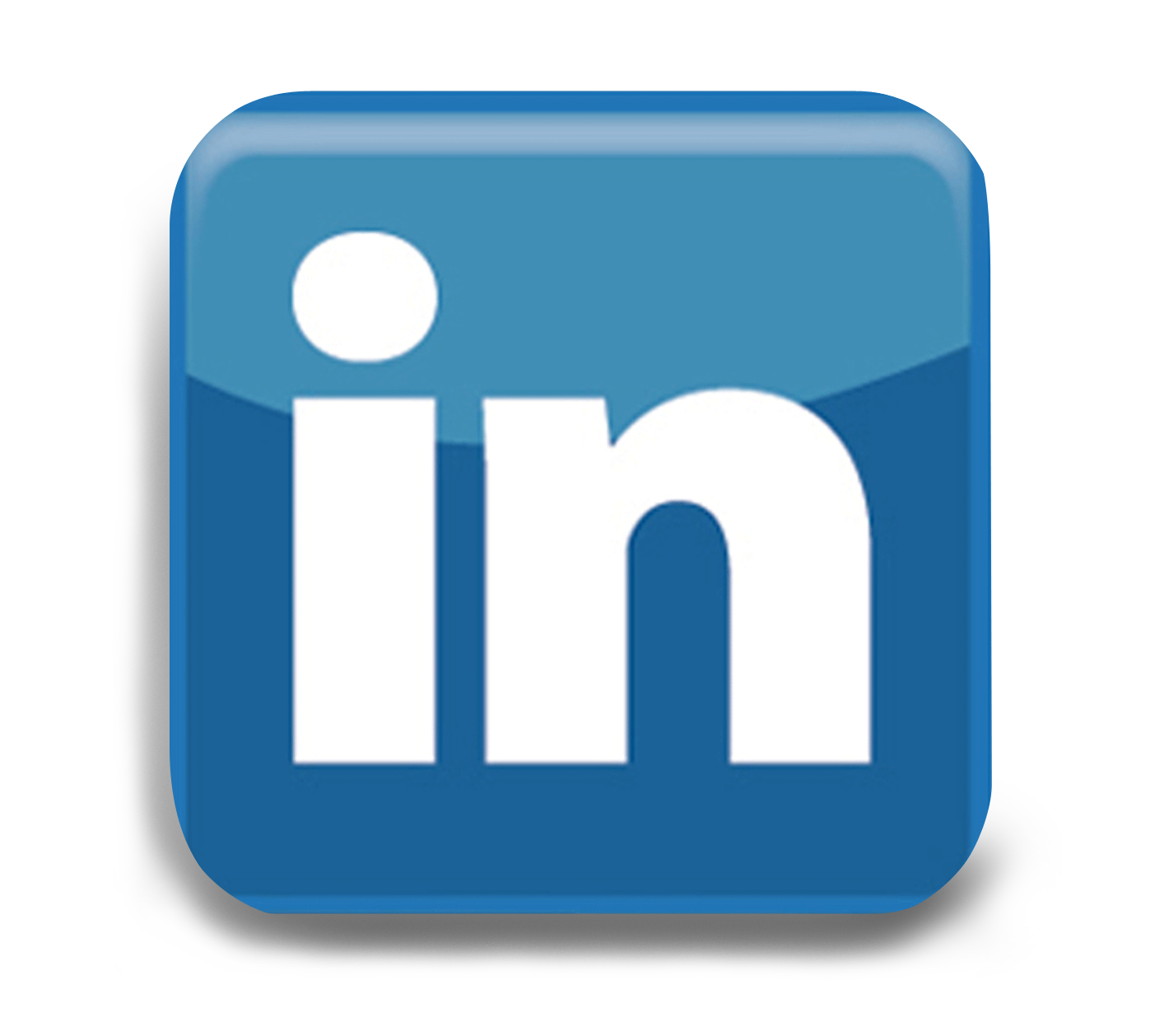 1 time a month
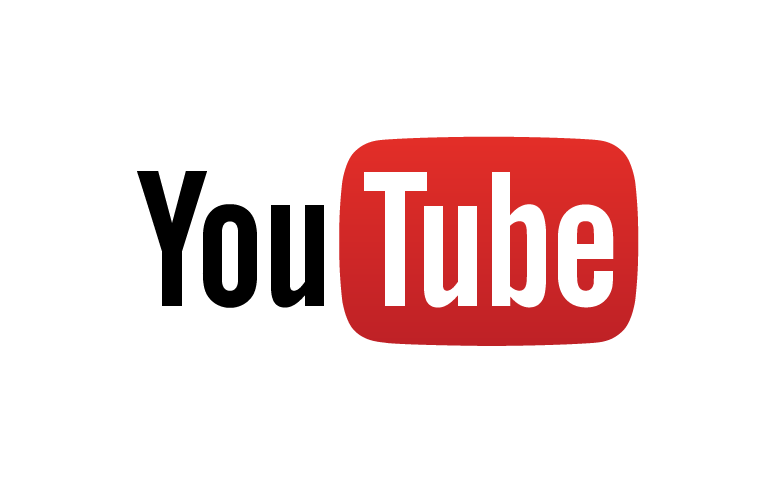 1 time a month
@mdistaso
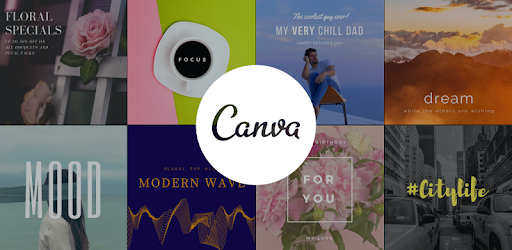 Free Content Creation Tool
@mdistaso
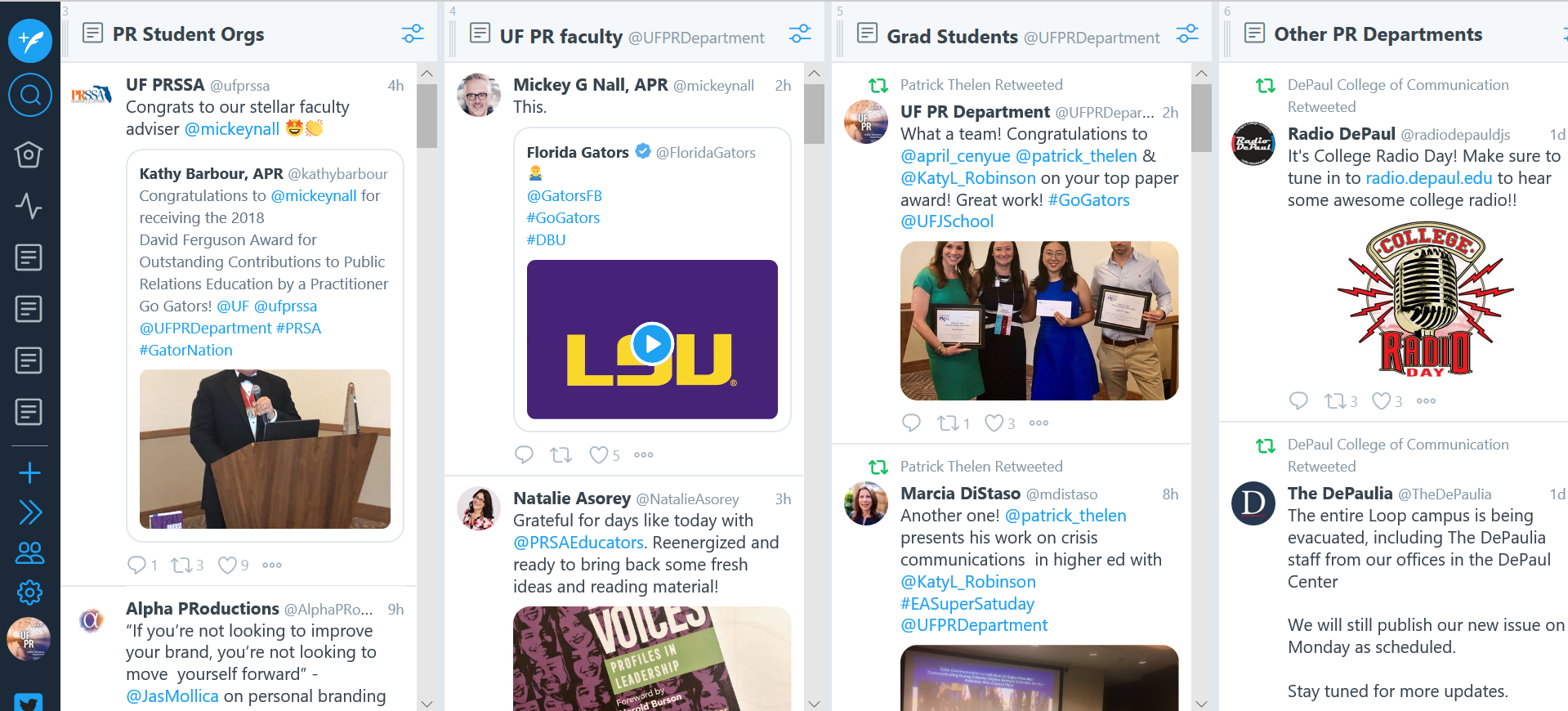 Free Twitter Content Management
@mdistaso
Have fun!
@mdistaso
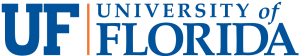 Thank you!
Marcia DiStaso, Ph.D.  APR
Chair Public Relations Department
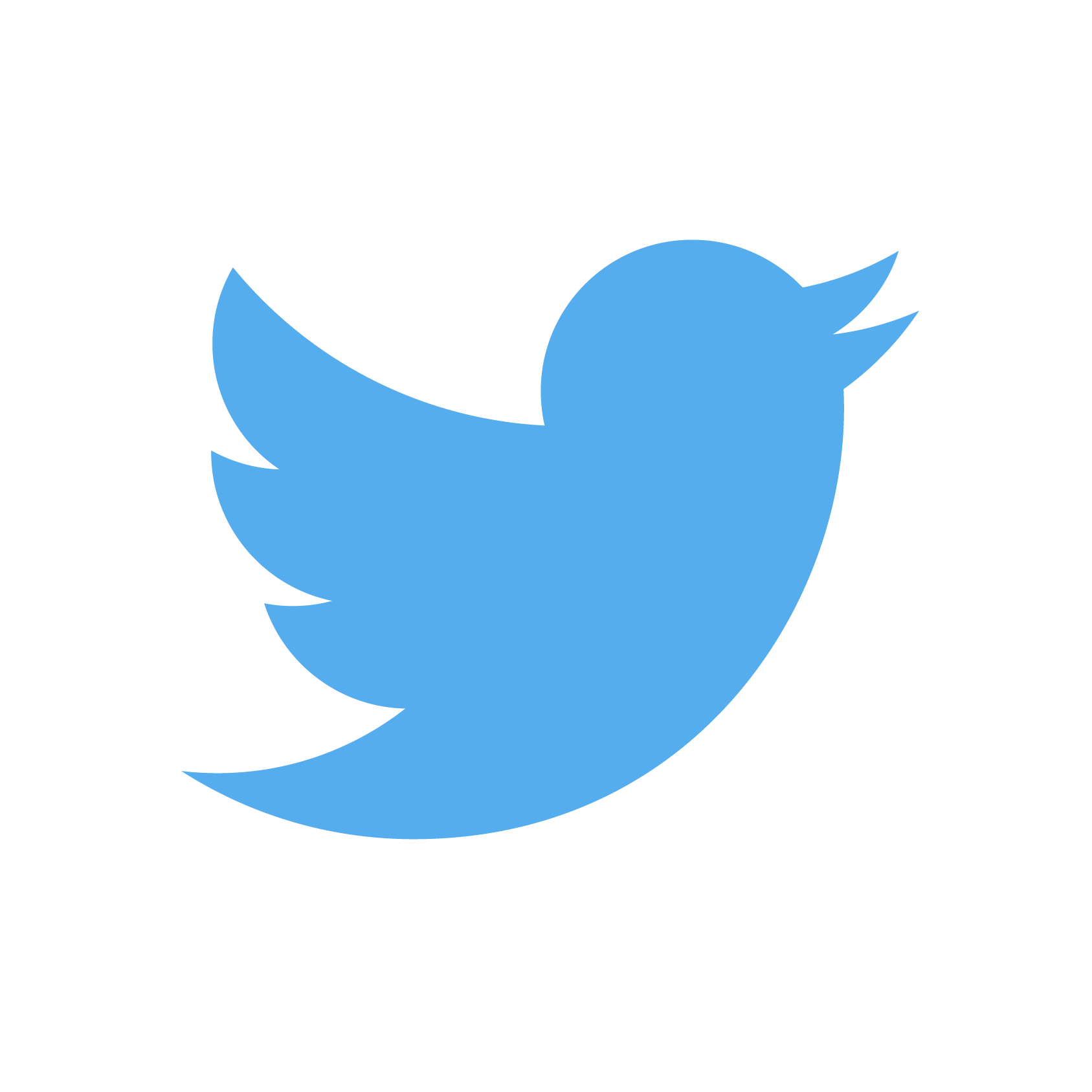 @mdistaso
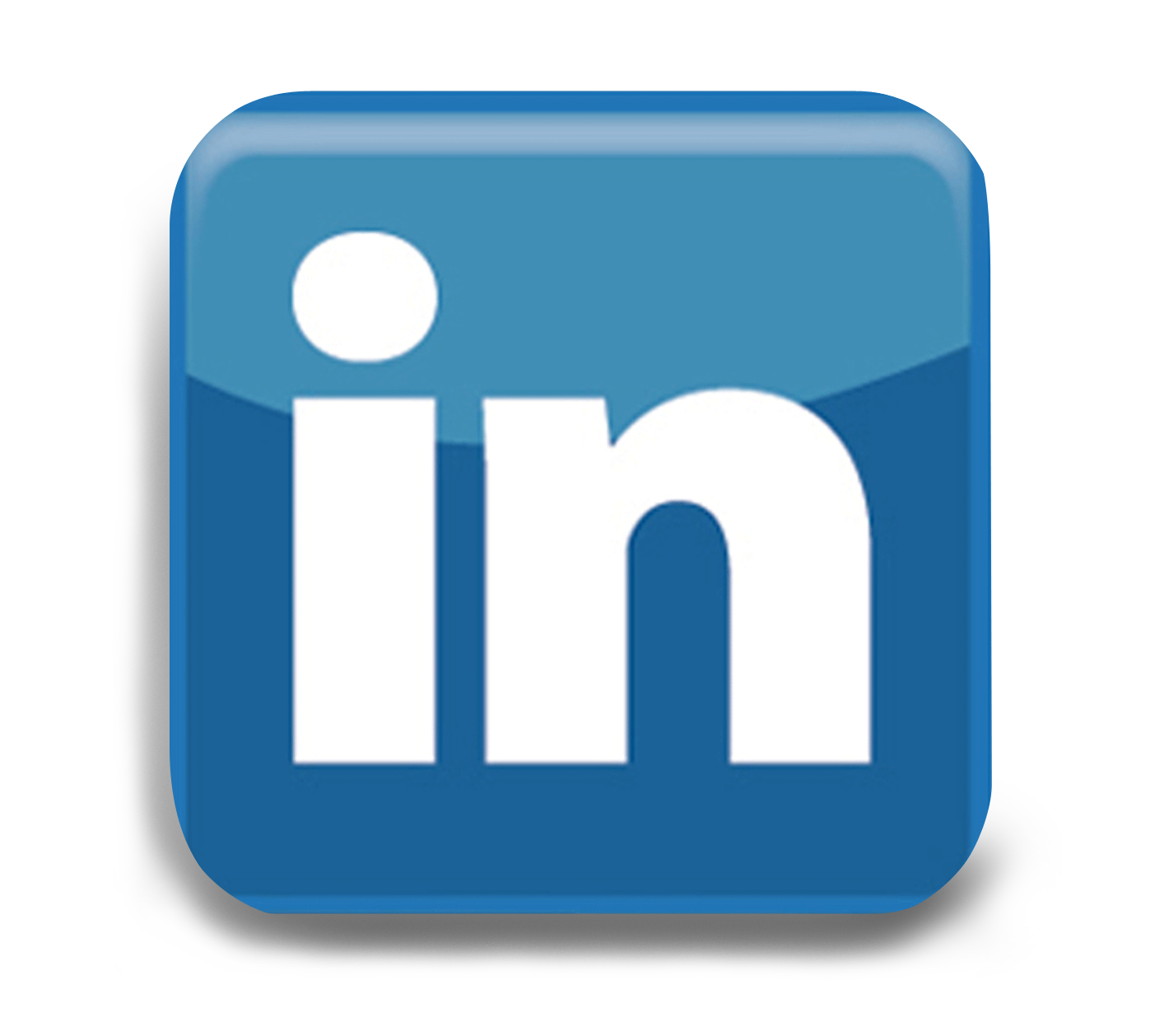 Marcia DiStaso